Investigating the impact of social media images’ value, consumer engagement, 
and involvement on eWOM of a tourism destination: A transmittal mediation approach
By Abbasi, A.Z., Tsiotsou, R.H., Hussain, K., Rather, R.A., & Ding, H. T.
Results
This study aims to enrich our understanding of eWOM behavior in tourism by considering both social media content value (destination images) and consumer characteristics.
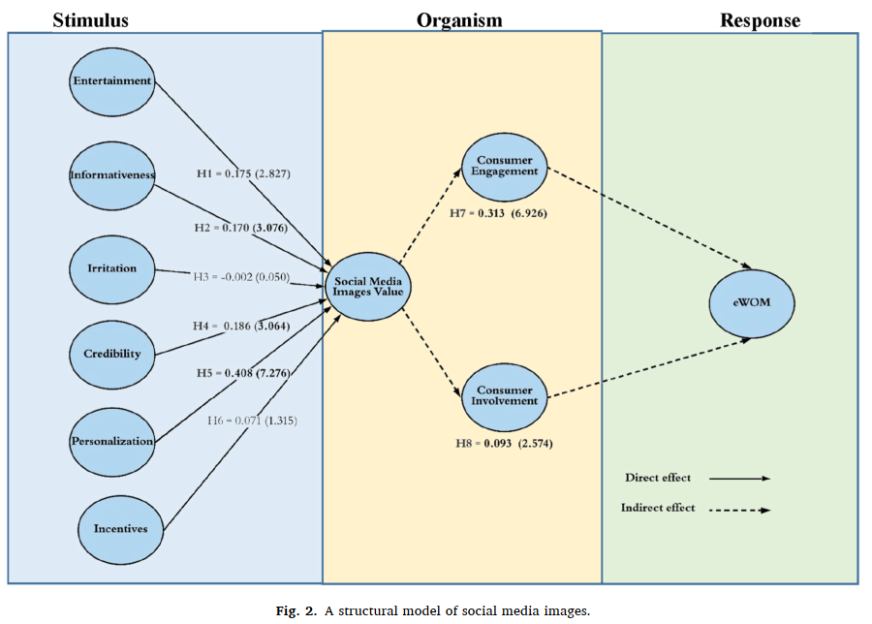 The survey research method was used to collect data from 330 tourists from Pakistan, online and offline.
Method
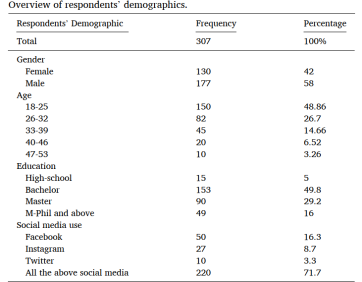 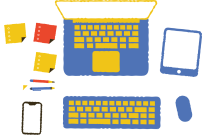 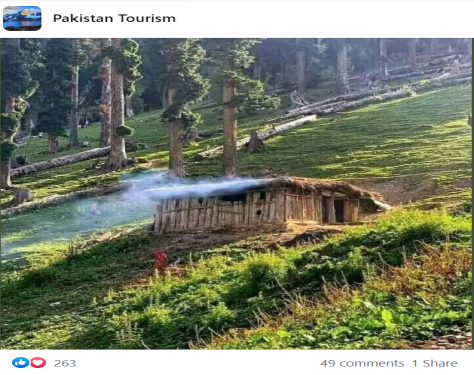 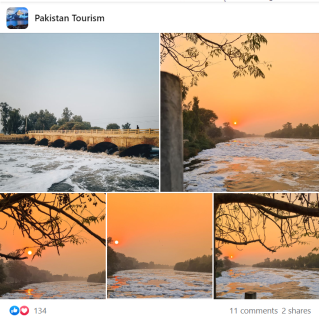 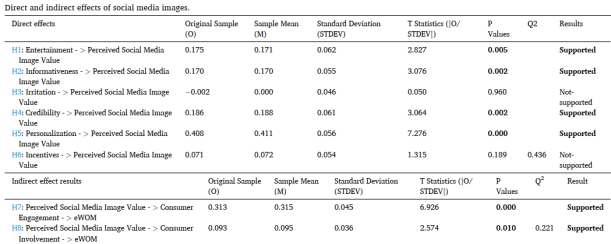 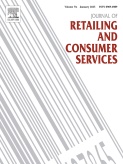 Journal of 
Retailing & Consumer Services